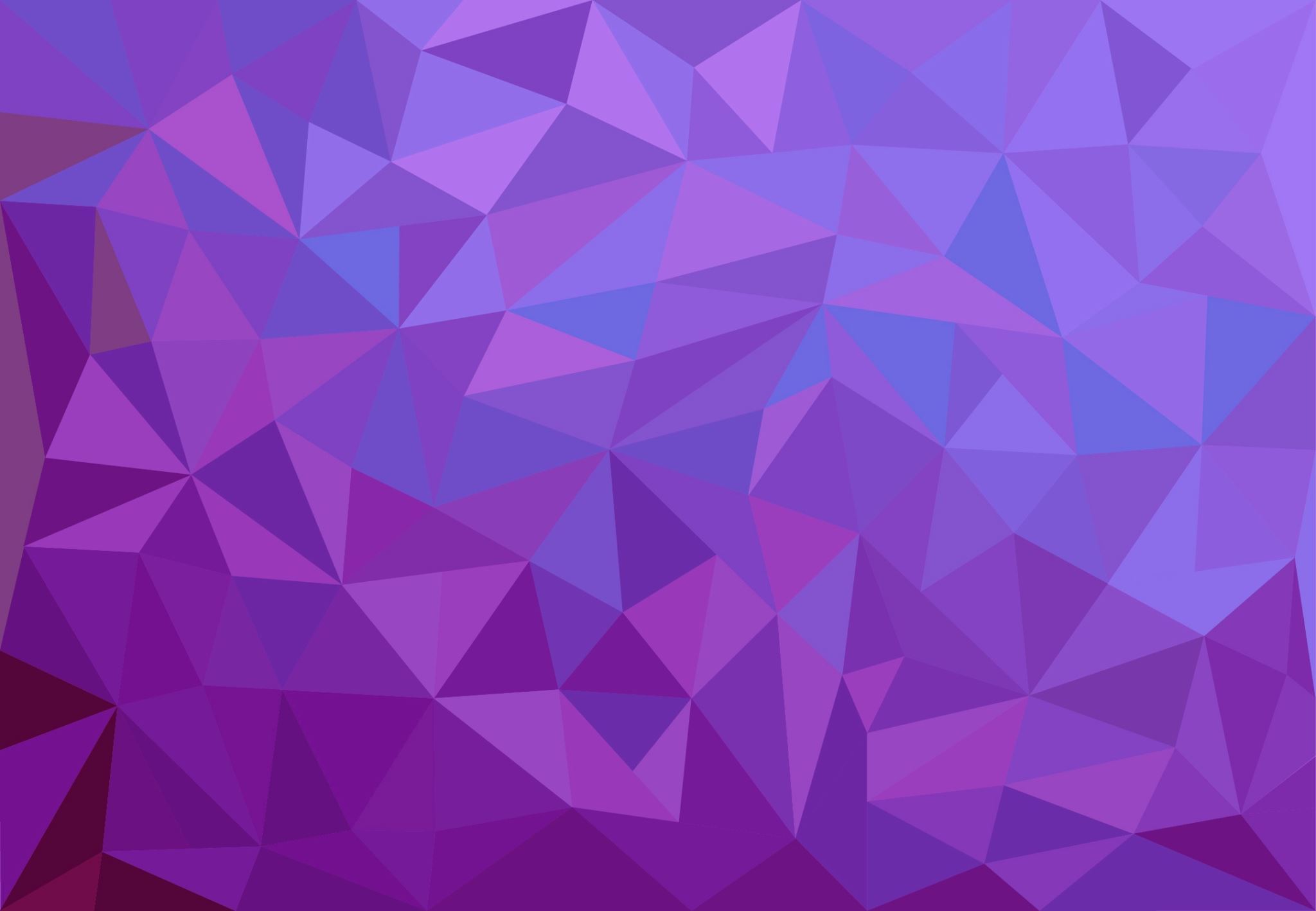 NAPLAN2023
CPS School Board Overview
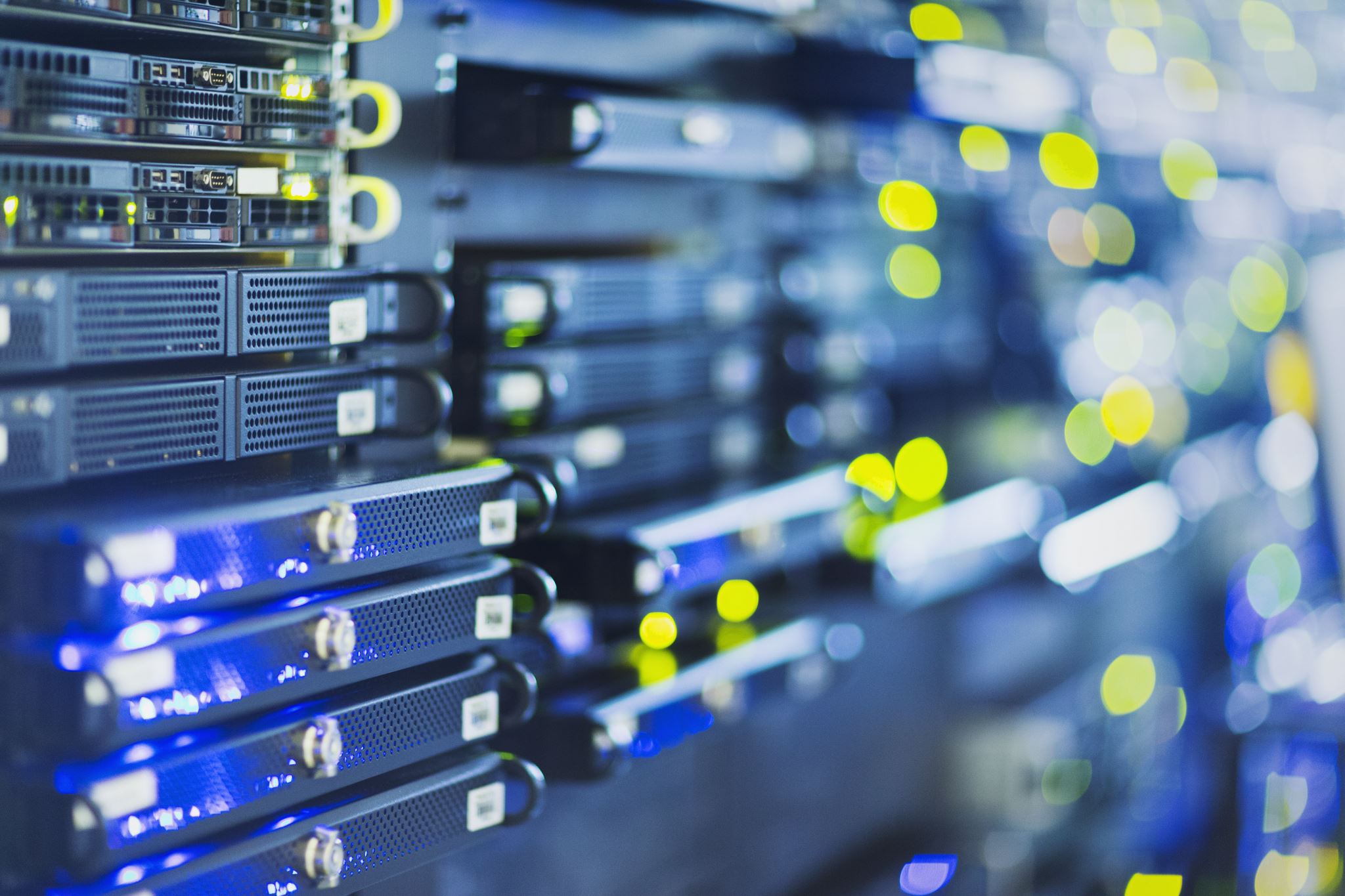 DATA at CPS
On-Entry
PLD (Primary Literacy Development) - Spelling/Phonics and Early Reading program
Brightpath Writing/Maths
Progressive Achievement Testing (PAT) Reading/Maths
NAPLAN Yr 3&5
Teacher Judgements/Grade Allocation
NAPLAN Re-set
Exceeding, 
Strong, 
Developing 
Needs additional support

These will replace the existing National Minimum Standard and the 10 NAPLAN reporting bands on Individual Student Reports.
Change in time of year
Change in reporting bands

Different Achievement Scale
Can’t view PROGRESS until 2025 (Growth)
CPS Business Plan 2023-25
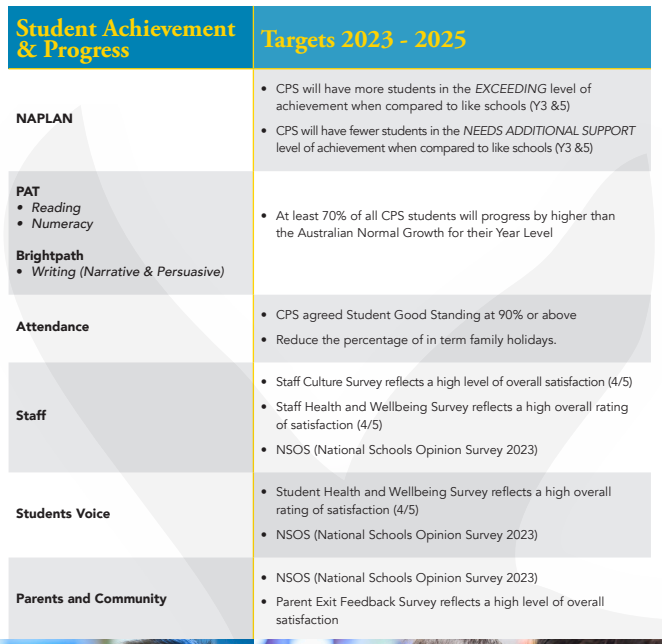 ACHEIVEMENT (NAPLAN)
More students in EXEEDING
Less students in NEEDS ADDITIONAL SUPPORT 

GROWTH / PROGRESS (PAT/Brightpath)
- At least 70% above NATIONAL standard growth
CPS Business Plan 2023-25
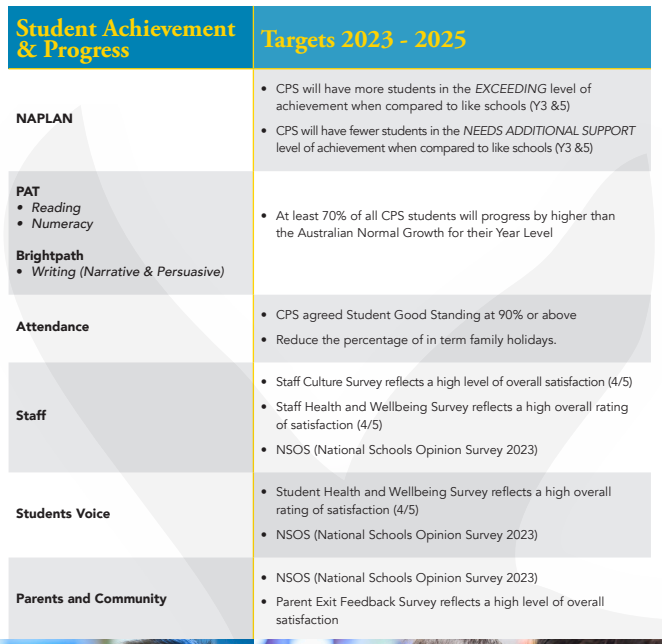 ACHEIVEMENT (NAPLAN) - SIMPLIFIED
More students in EXEEDING
Less students in NEEDS ADDITIONAL SUPPORT

GROWTH / PRORGRESS (PAT/Brightpath) 
- At least 70% above NATIONAL standard growth
CPS Business Plan 2023-25
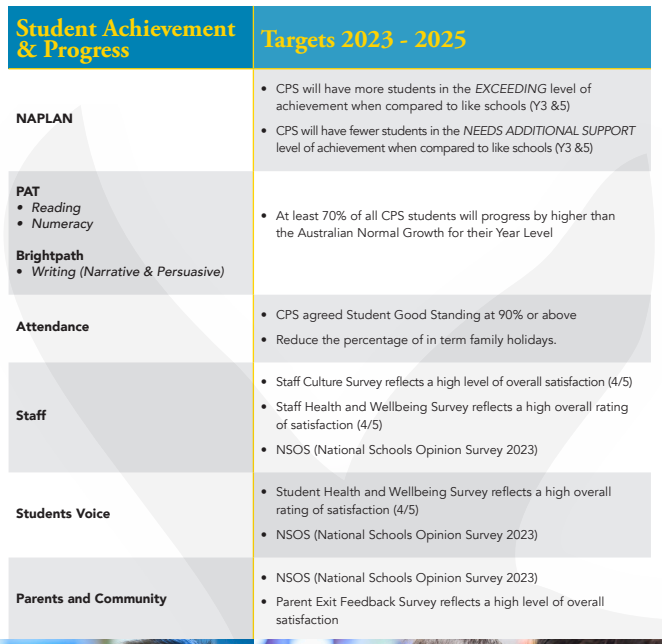 ACHEIVEMENT (NAPLAN) - SIMPLIFIED
More students in EXEEDING
Less students in NEEDS ADDITIONAL SUPPORT

GROWTH / PRORGRESS (PAT/Brightpath) - ASPIRATIONAL 
- At least 70% above NATIONAL standard growth
2023-25 CPS Business Plan – CORE TARGETS
At least 70% of all CPS students will progress by higher than the Australian Normal Growth for their Year Level
Growth

PAT
Reading
Numeracy

Brightpath
Writing (Narrative & Persuasive)
Aspirational but Achievable
70%
~65%
50-60%
2023                2024               2025
Why like so…
NAPLAN for ACHIEVEMENT – Compare against LIKE schools (more meaningful and aspirational)

PAT/Brightpath for GROWTH/PROGRESS – All year levels measured, continually. Can only measure against national averages.
PAT – Progress Reading
PAT Progress Numeracy
NAPLAN 2023 DATA INVESTIGATION
SAIS Dashboard
Reading
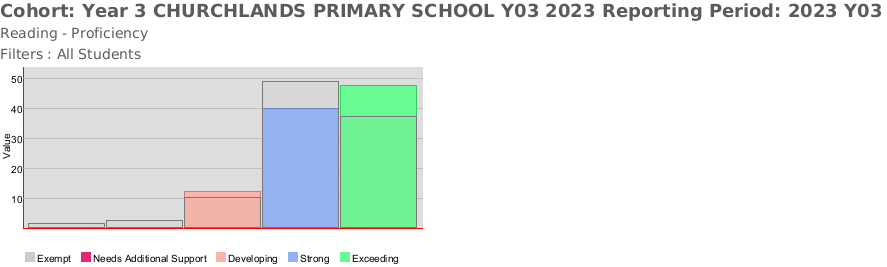 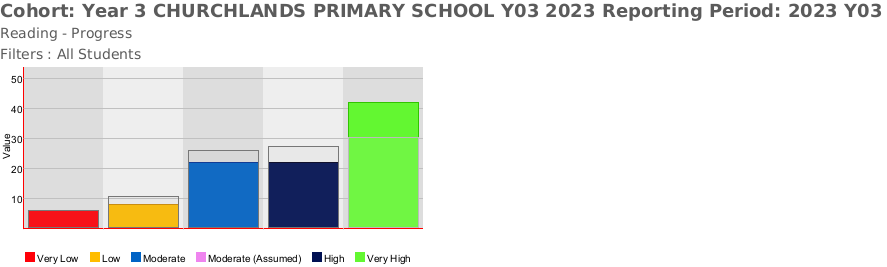 Y3 Achievement
Y3 Progress
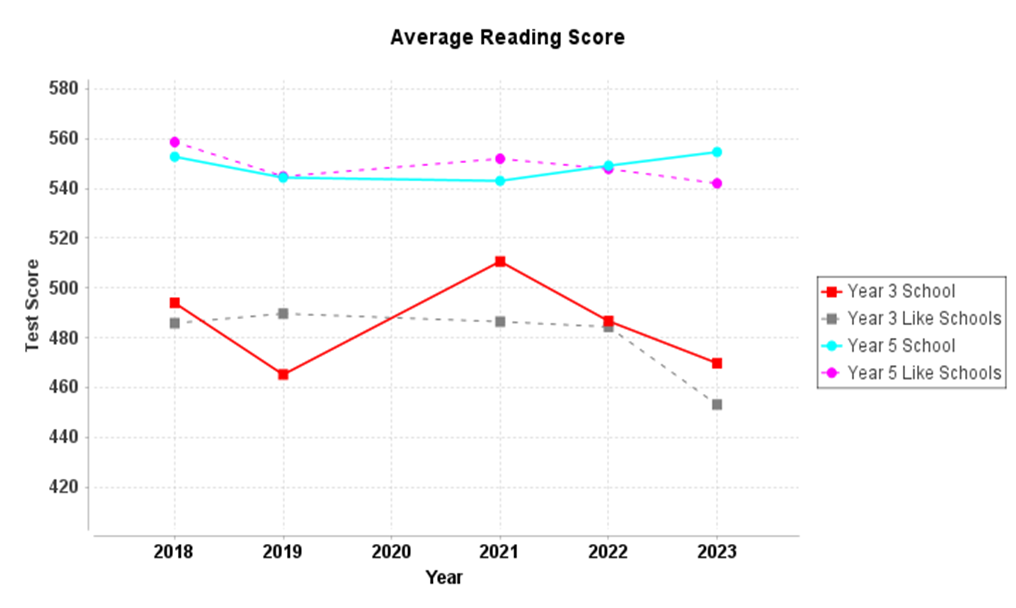 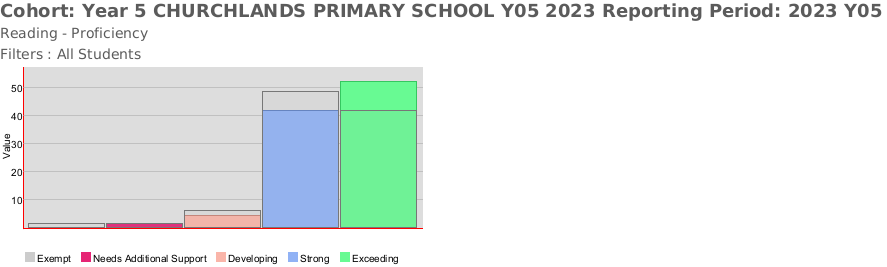 Y5 Achievement
NAPLAN 2023 DATA INVESTIGATION
SAIS Dashboard
Writing
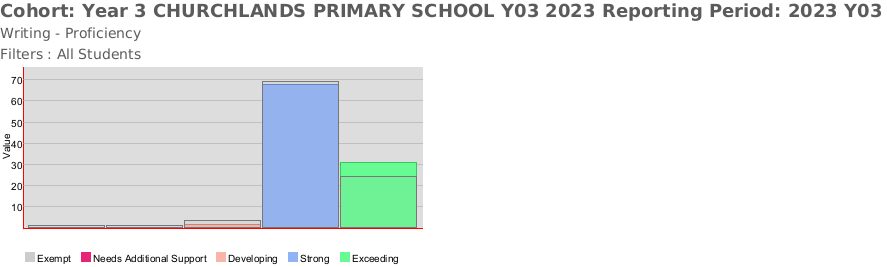 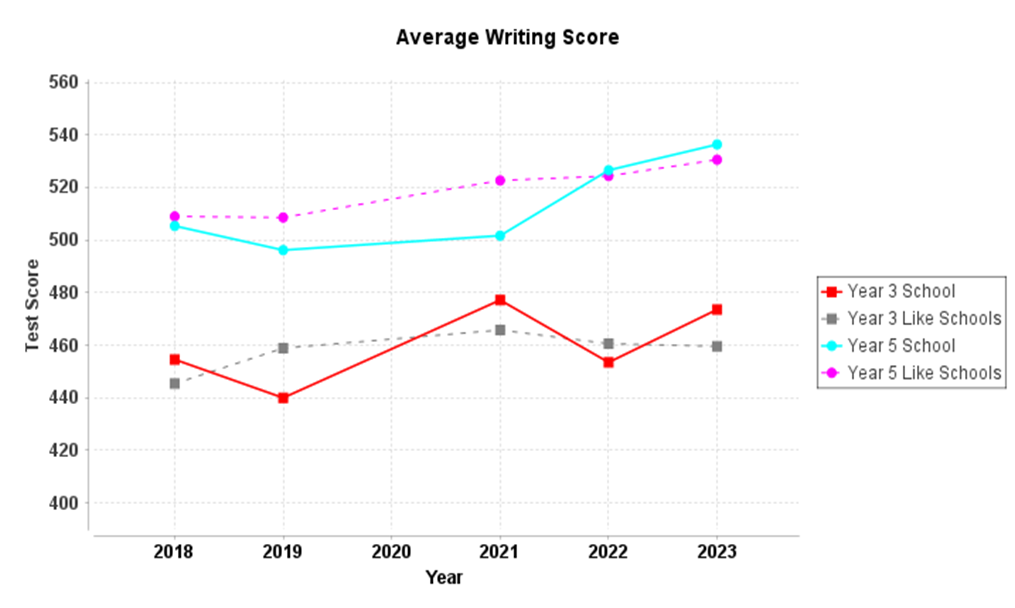 Y3 Achievement
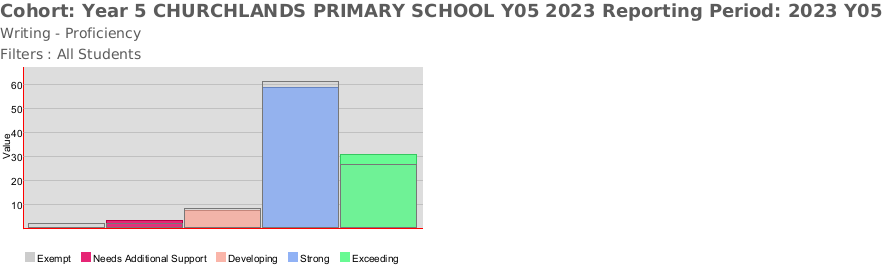 Y5 Achievement
NAPLAN 2023 DATA INVESTIGATION
SAIS Dashboard
Numeracy
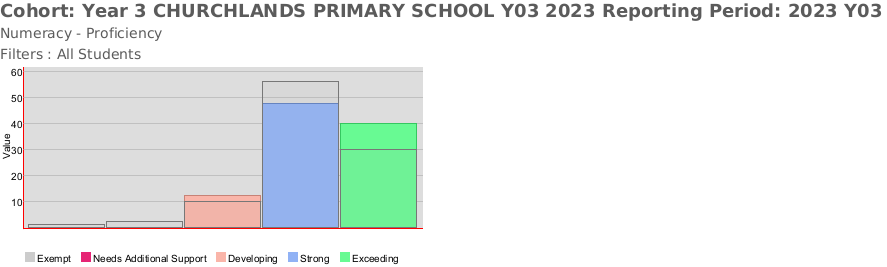 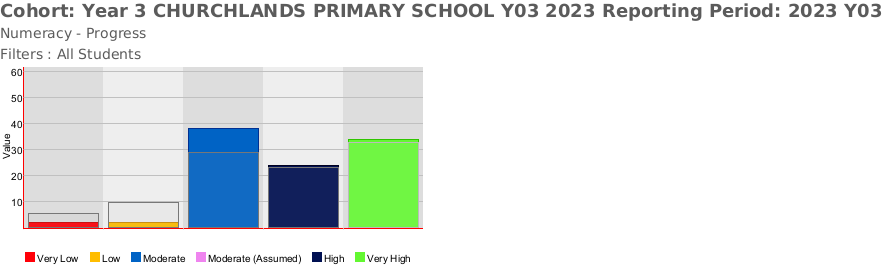 Y3 Achievement
Y3 Progress
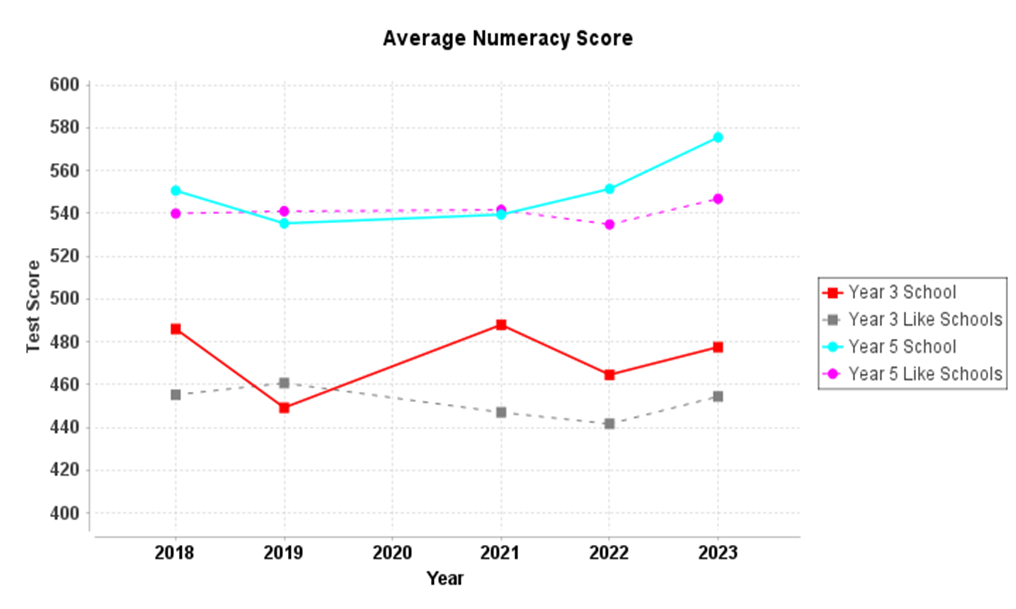 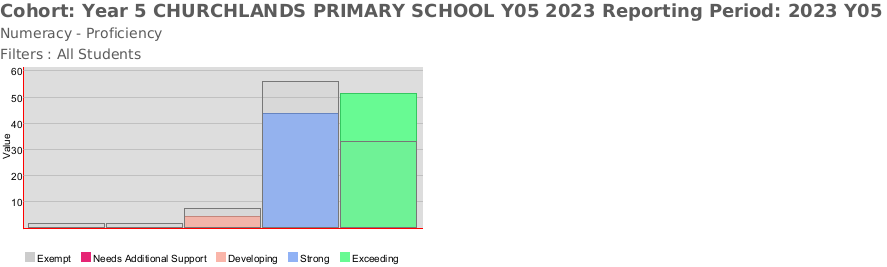 Y5 Achievement
Business Plan 2023-2025Student Achievement & Progress TargetsNAPLAN
Business Plan 2023-2025Student Achievement & Progress TargetsACER PAT & Brightpath
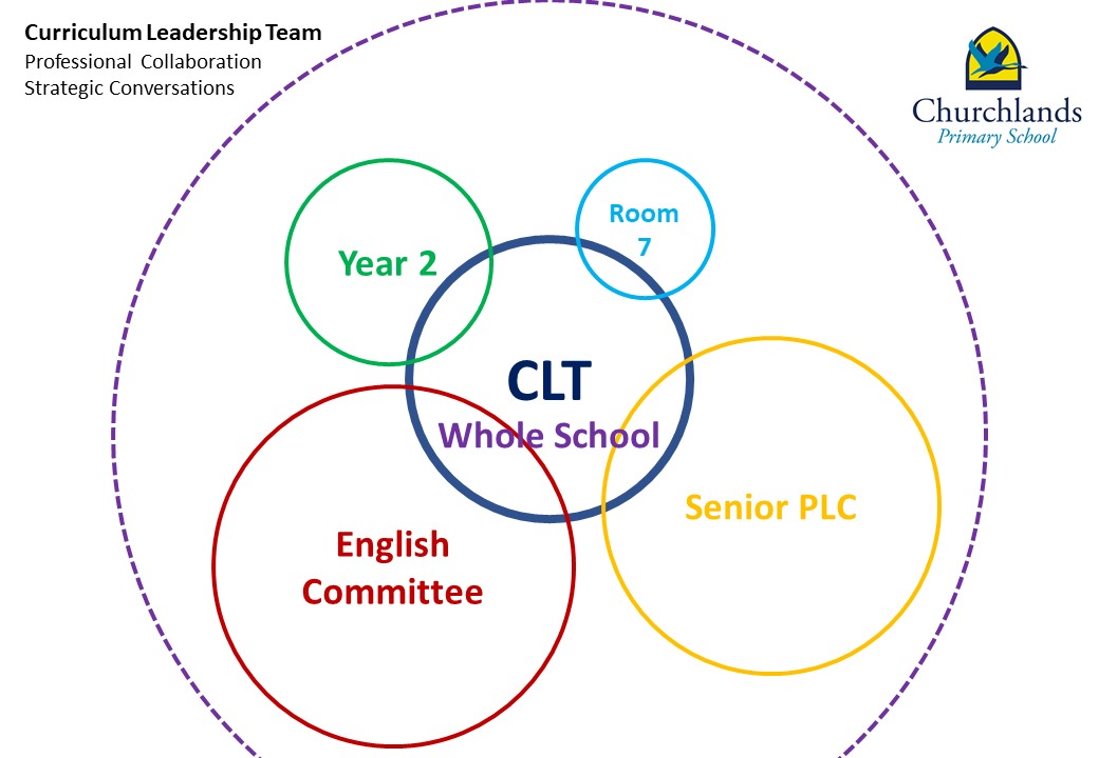 General Curriculum Strategies
Improved Staff Data Literacy – PAT, Brightpath and NAPLAN data analysis tools
Targeted teaching – Plan, Teach, Assess model, Case Management – FOCUS ON SUPPORTING GROWTH OF ALL STUDENTS
Whole-school programs
Focus on student extension 
Continue to build on intervention programs

Curriculum Leadership Team – building a collective ownership (agile teams) of curriculum strategy, that is based on authentic collaboration and researched/evidences best practice
Current Literacy Strategies
“Science of Reading”, PLD – re-aligning best practice for teaching reading, including assessment and student reading resources that are better suited to needs in junior years
Organising whole-school programs of learning for writing, clearly outlining the integration of literacy resources
Seven Steps for Writing
Talk 4 Writing
PLD phonics and spelling

Extending junior reading program to whole-school
Current Numeracy Strategies
Focus on improving student confidence, reducing cognitive load through consistent maths warm-ups. Paul Swan warm-up process.
Bond Blocks number program for lower years learning and intervention (trial 2023)

Continuing to support Maths Problem Solving